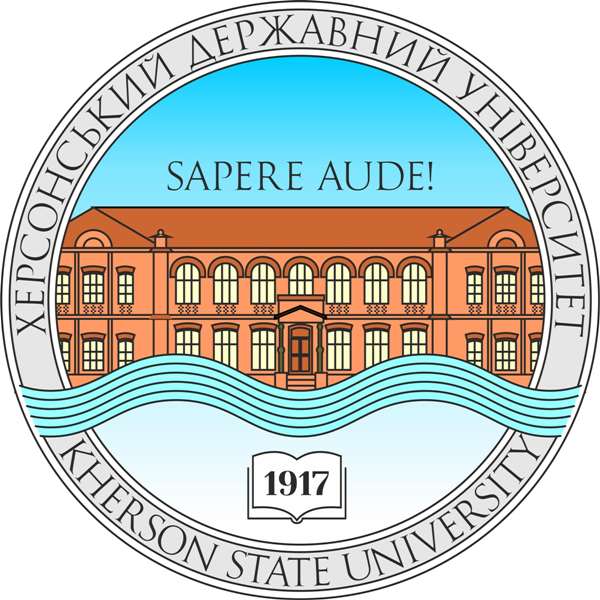 Херсонський державний університетФакультет  біології, географії та екологіїКафедра географії та екології
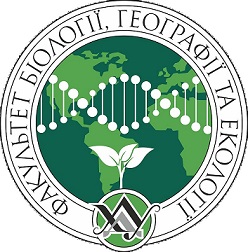 «Економічна та соціальна географія України»
Вибіркова навчальна дисципліна
Перший (бакалаврський) рівень вищої освіти



2020-2021 навчальний рік
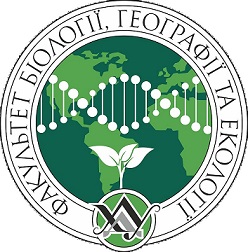 Метою курсу є засвоєння студентами знань про сучасну територіальну диференціацію господарського комплексу та населення України, вивчення принципів та факторів просторової організації суспільства України і передумов розвитку господарства.
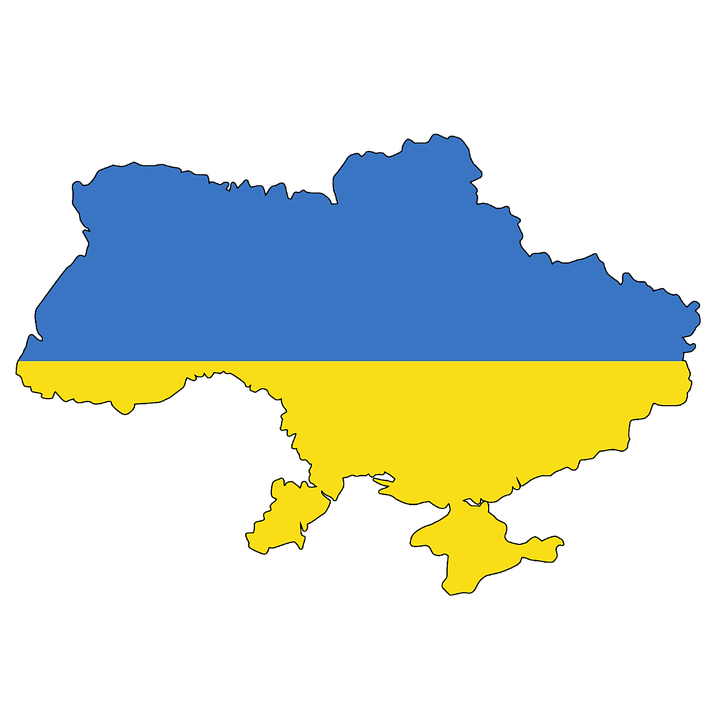 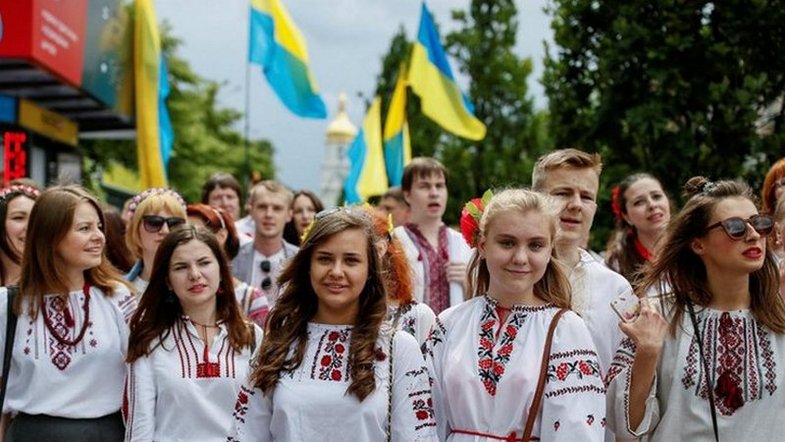 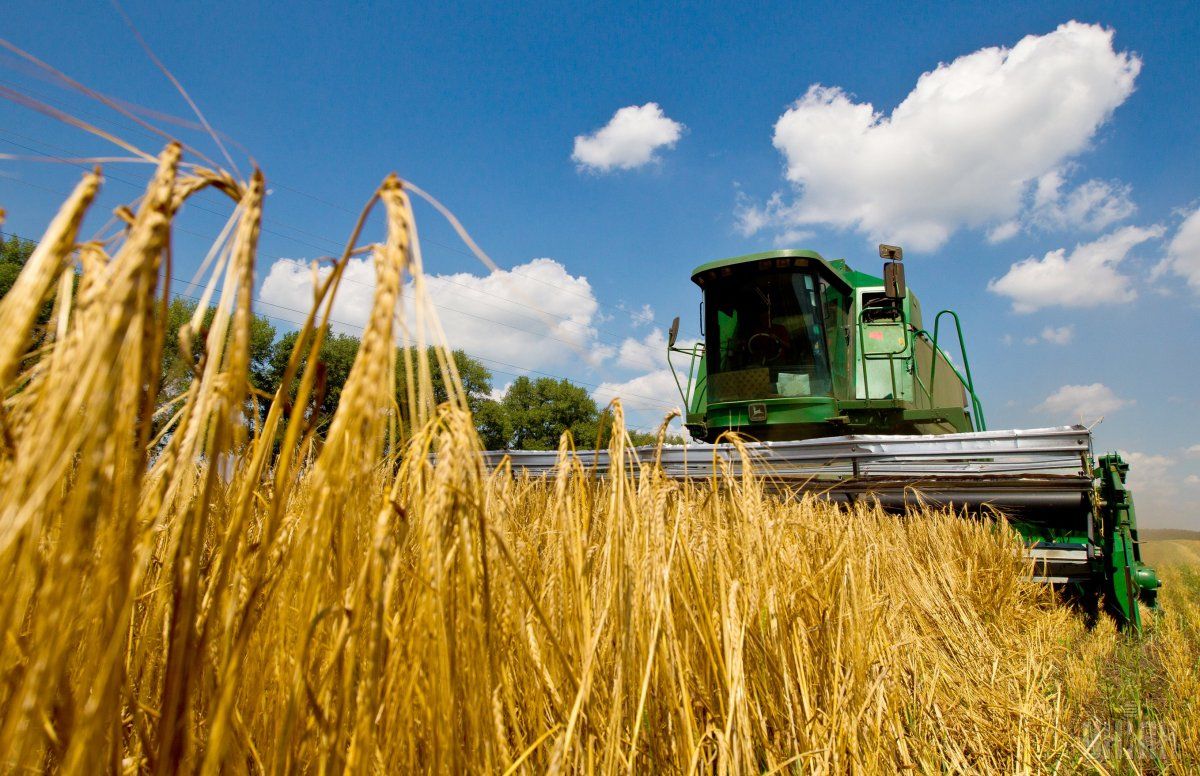 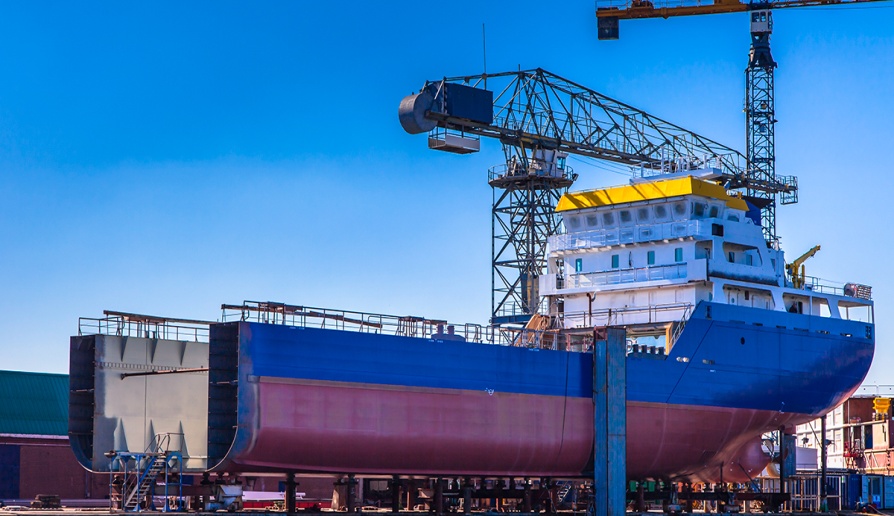 ТОВ “Металургійний завод “Дніпросталь” компанії “Інтерпайп” - перше металургійне підприємство, побудоване в Україні за часи незалежності (м. Дніпро)
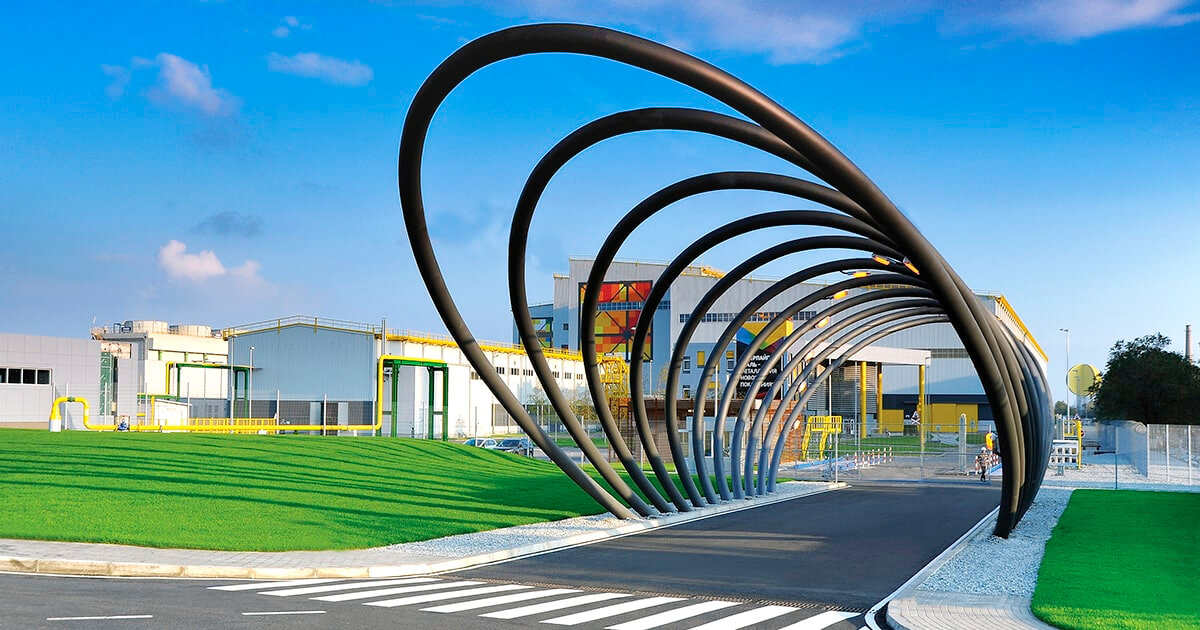 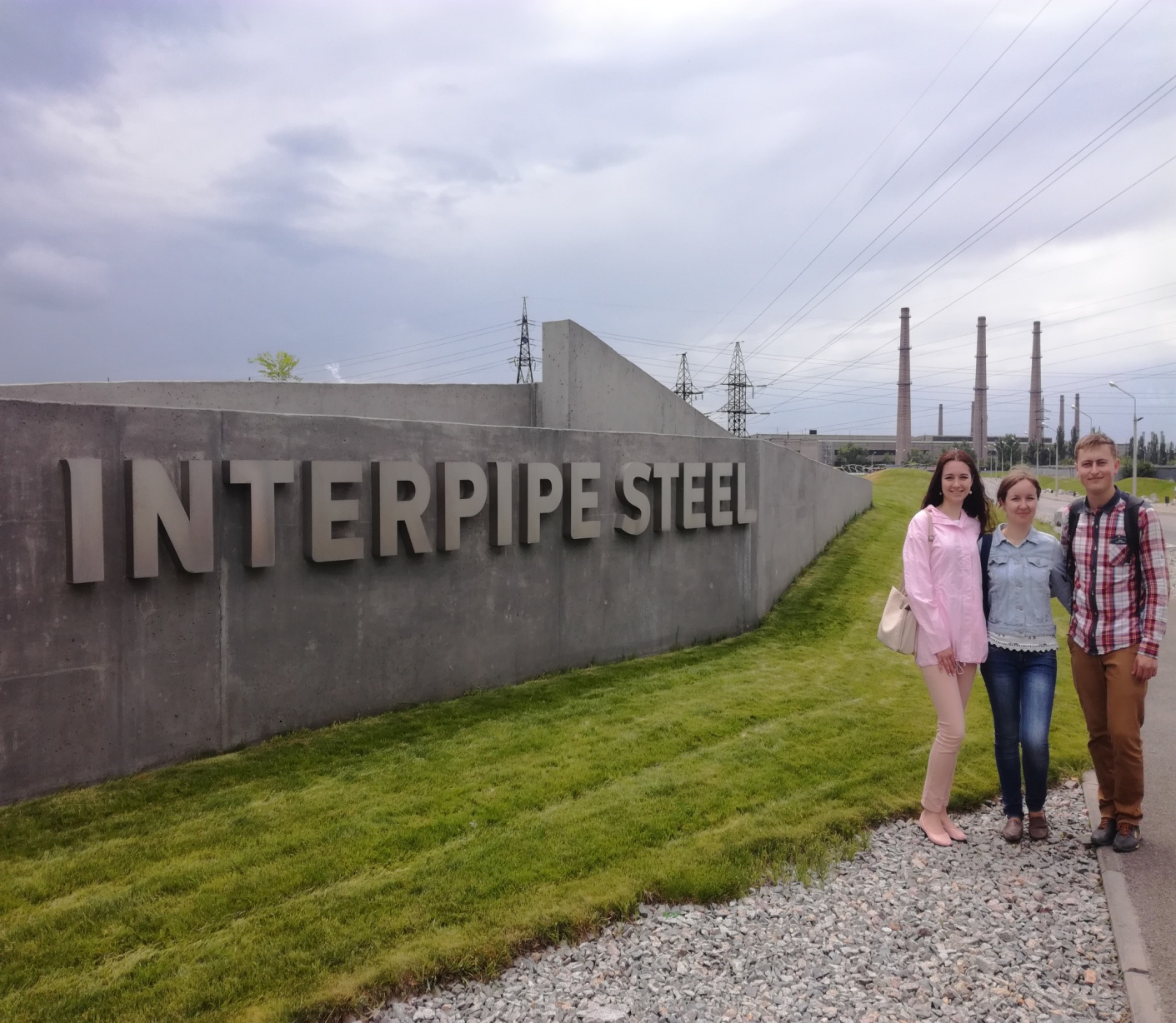 Резиденція митрополитів Буковини і Далмації- обєкт світової спадщини ЮНЕСКО (м. Чернівці)
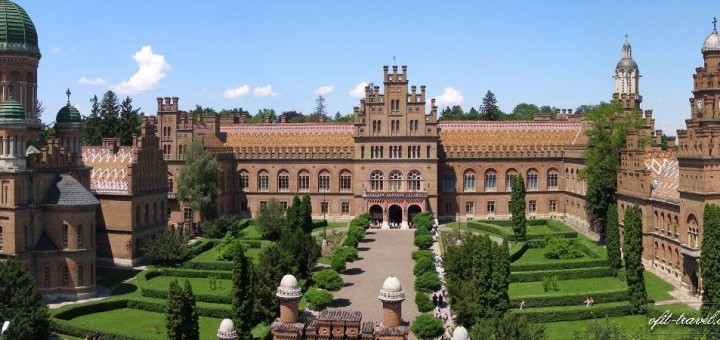 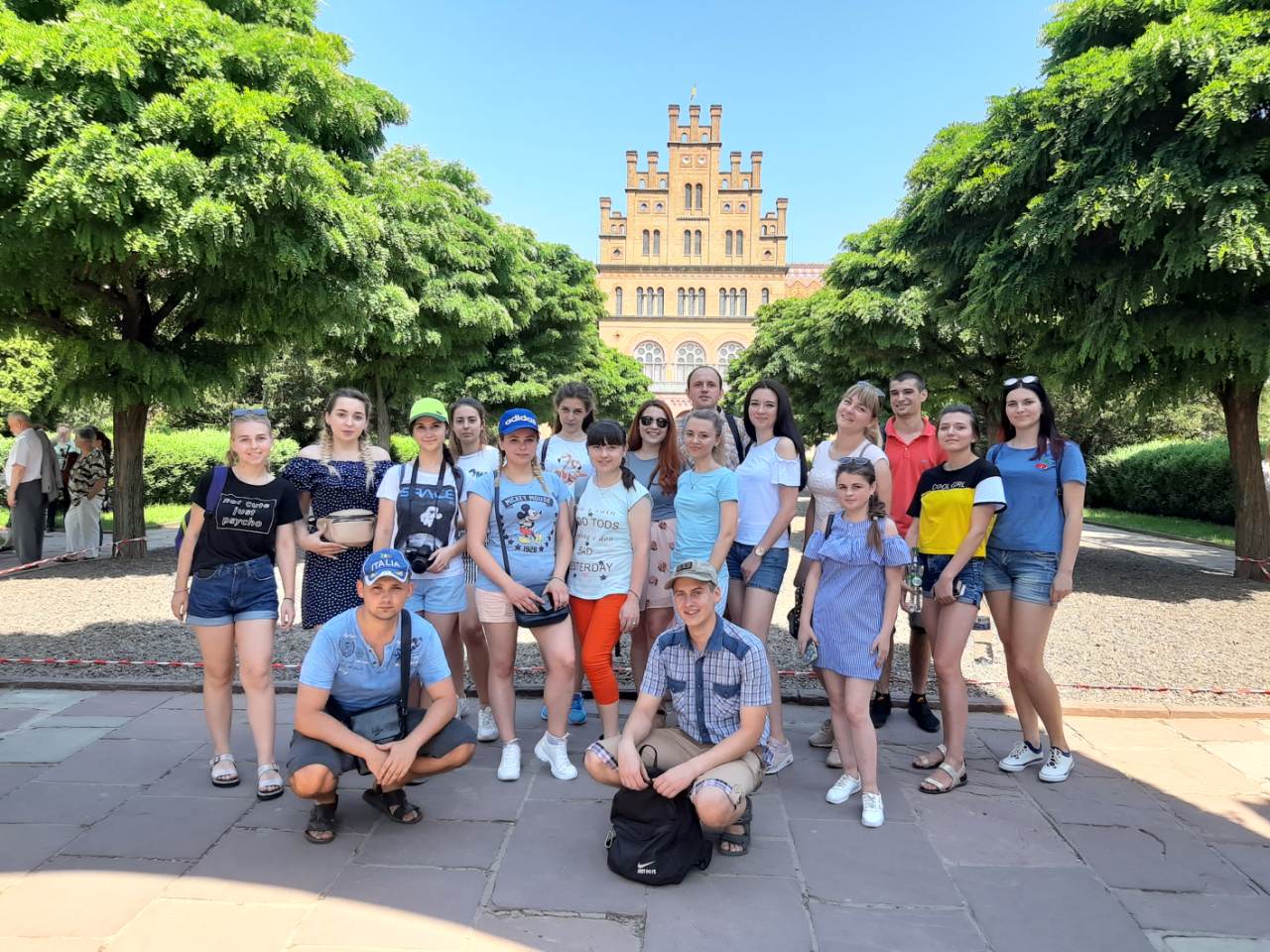 Олешківські піски – найбільший піщаний масив у Європі (Олешківський р-н, Херсонська область)
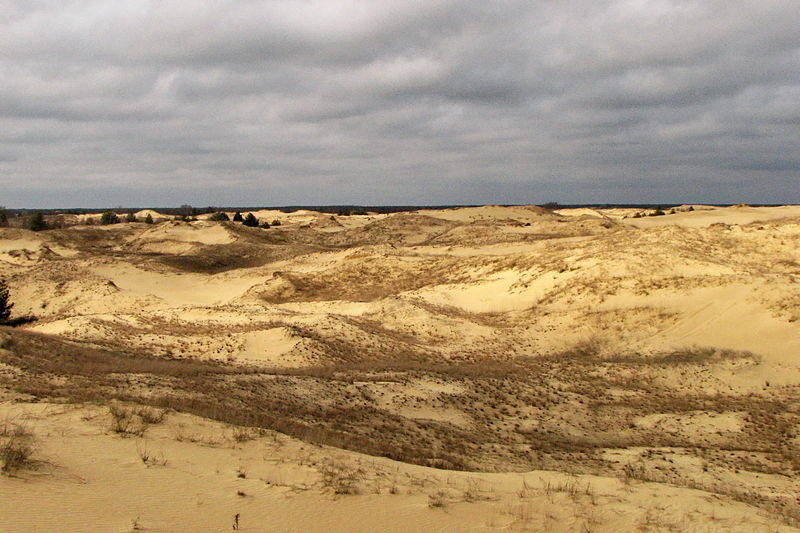 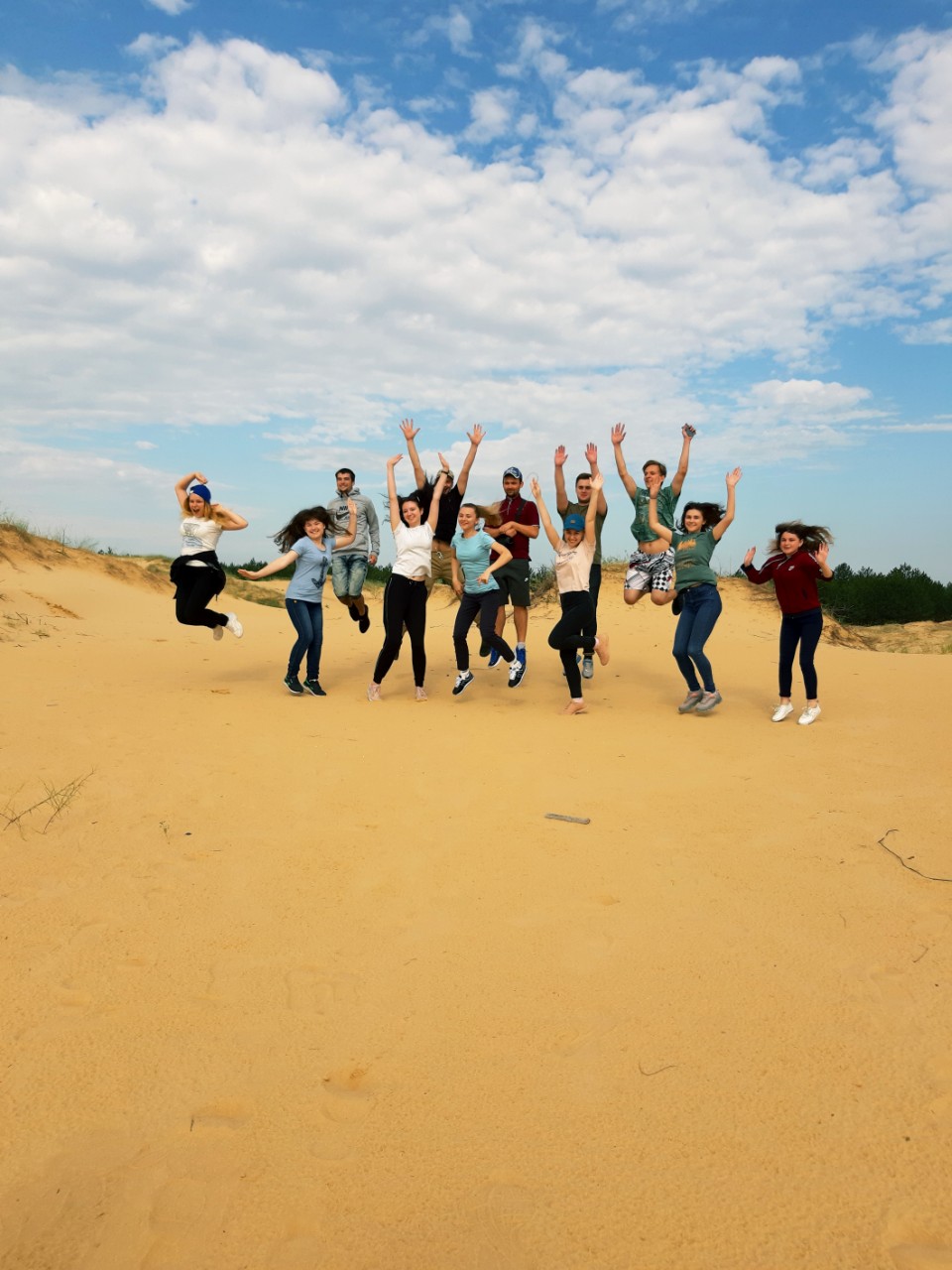 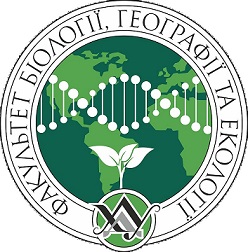 Якими знаннями та уміннями ви оволодієте?
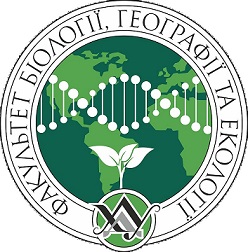 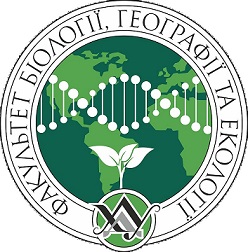 Пізнавайте Україну разом з нами!
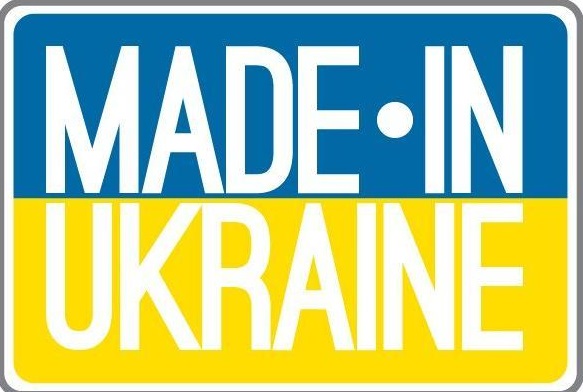